CS 61C: Great Ideas in Computer Architecture SIMD II
Instructors:
Krste Asanovic, Randy H. Katz
http://inst.eecs.Berkeley.edu/~cs61c/fa12
10/5/12
Fall 2012 -- Lecture #18
1
Review
Three C’s of cache misses
Compulsory
Capacity
Conflict
Amdahl’s Law: Speedup = 1/((1-F)+F/S)
Flynn’s Taxonomy: SISD/SIMD/MISD/MIMD
Exploiting Data-Level Parallelism with SIMD instructions
10/5/12
Fall 2012 -- Lecture #18
2
Intel SIMD Instructions
Fetch one instruction, do the work of multiple instructions
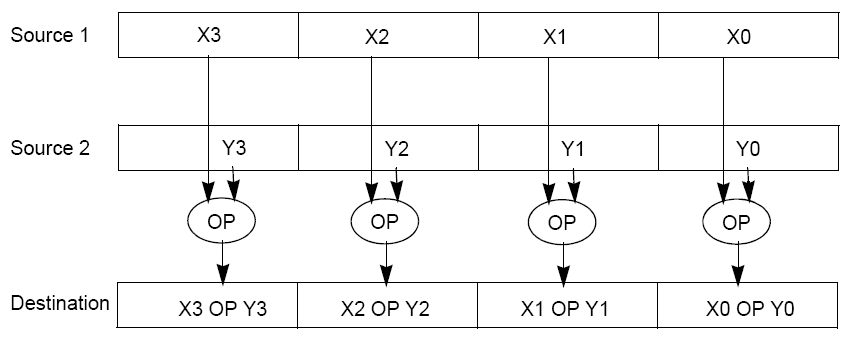 10/5/12
Fall 2012 -- Lecture #18
3
Intel SIMD Extensions
MMX 64-bit registers, reusing floating-point registers [1992]
SSE2/3/4, new 128-bit registers [1999]
AVX, new 256-bit registers [2011]
Space for expansion to 1024-bit registers
10/5/12
Fall 2012 -- Lecture #18
4
XMM Registers
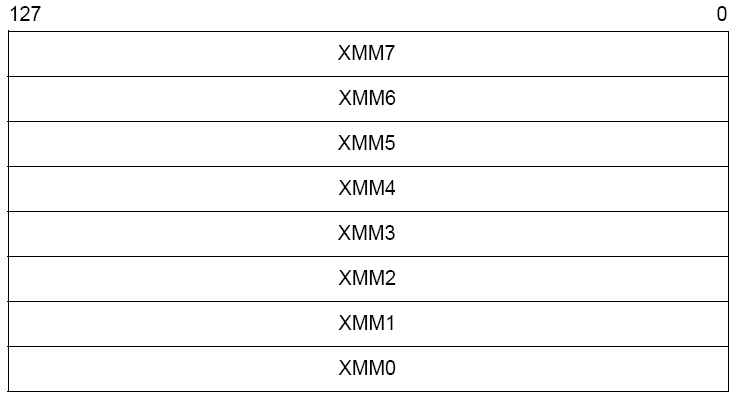 Architecture extended with eight 128-bit data registers: XMM registers
x86 64-bit address architecture adds 8 additional registers (XMM8 – XMM15)
10/5/12
Fall 2012 -- Lecture #18
5
Intel Architecture SSE2+128-Bit SIMD Data Types
Note: in Intel Architecture (unlike MIPS) a word is 16 bits
Single-precision FP: Double word (32 bits)
Double-precision FP: Quad word (64 bits)
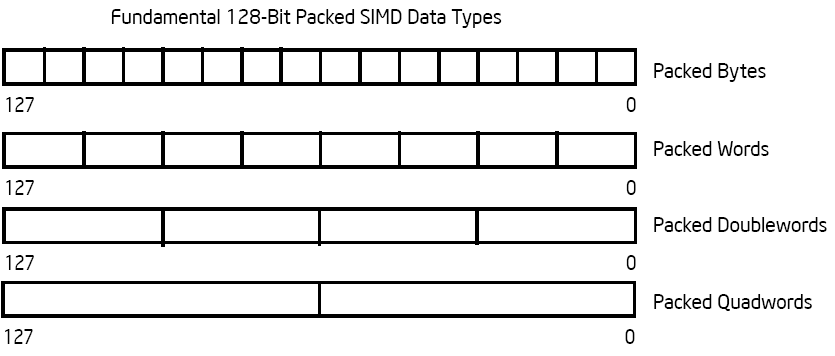 16 / 128 bits
122 121
96 95
80 79
64 63
48 47
32 31
16 15
8 / 128 bits
122 121
96 95
80 79
64 63
48 47
32 31
16 15
96 95
64 63
32 31
4 / 128 bits
64 63
2 / 128 bits
10/5/12
Fall 2012 -- Lecture #18
6
First SIMD Extensions:MIT Lincoln Labs TX-2, 1957
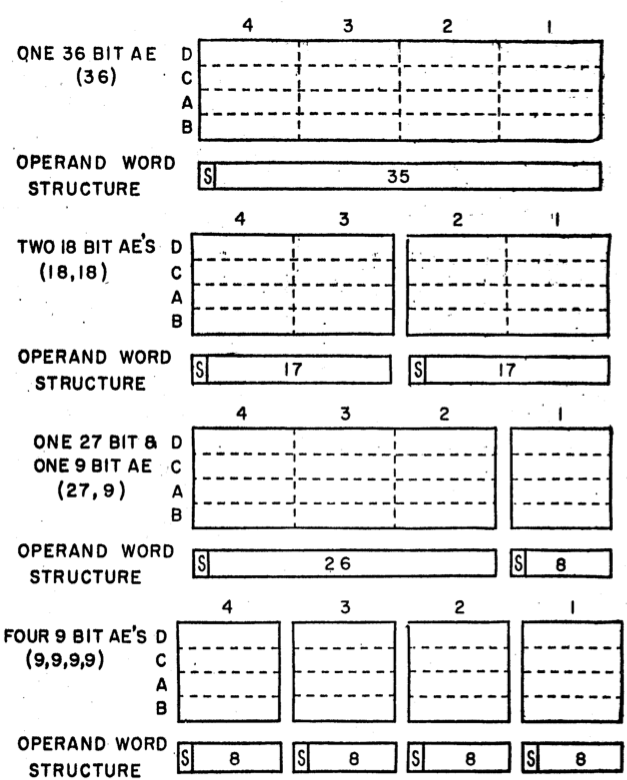 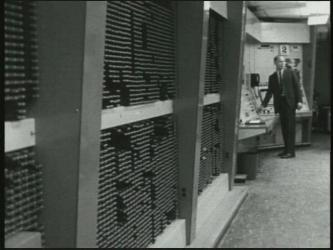 10/5/12
Fall 2012 -- Lecture #18
7
SSE/SSE2 Floating Point Instructions
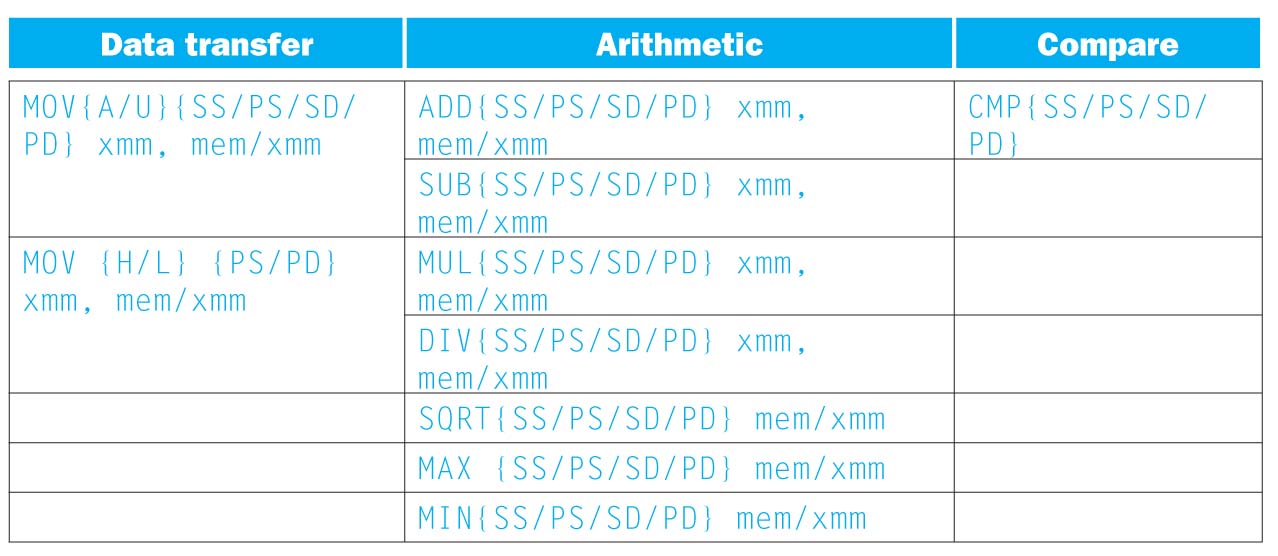 Move does both load and store
xmm: one operand is a 128-bit SSE2 register
mem/xmm: other operand is in memory or an SSE2 register
{SS} Scalar Single precision FP: one 32-bit operand in a 128-bit register
{PS} Packed Single precision FP: four 32-bit operands in a 128-bit register
{SD} Scalar Double precision FP: one 64-bit operand in a 128-bit register
{PD} Packed Double precision FP, or two 64-bit operands in a 128-bit register
{A} 128-bit operand is aligned in memory
{U} means the 128-bit operand is unaligned in memory 
{H} means move the high half of the 128-bit operand
{L} means move the low half of the 128-bit operand
10/5/12
Fall 2012 -- Lecture #18
8
Example: Add Two Single-PrecisionFloating-Point Vectors
Computation to be performed:

	vec_res.x = v1.x + v2.x;
	vec_res.y = v1.y + v2.y;
	vec_res.z = v1.z + v2.z;
	vec_res.w = v1.w + v2.w;

SSE Instruction Sequence:
(Note: Destination on the right in x86 assembly)
movaps address-of-v1, %xmm0 
				// v1.w | v1.z | v1.y | v1.x -> xmm0
addps address-of-v2, %xmm0  
				// v1.w+v2.w | v1.z+v2.z | v1.y+v2.y | v1.x+v2.x -> xmm0              
movaps %xmm0, address-of-vec_res
mov   a  ps :  move from mem to XMM register,memory aligned, packed single precision
add  ps :  add from mem to XMM register,packed single precision
mov  a  ps :  move from XMM register to mem, memory aligned, packed single precision
10/5/12
Fall 2012 -- Lecture #18
9
Packed and Scalar Double-Precision Floating-Point Operations
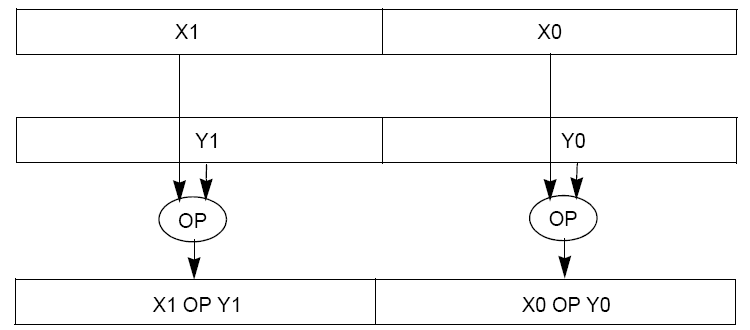 Packed
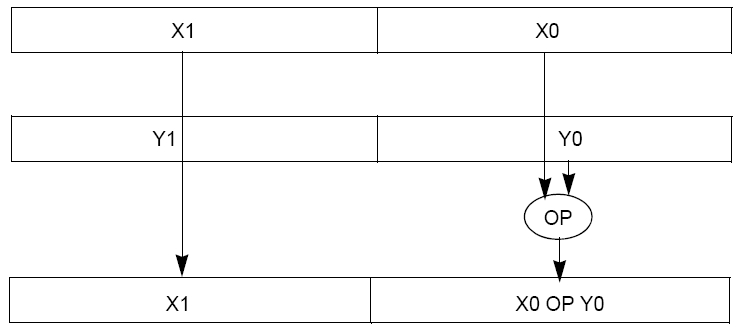 Scalar
10/5/12
Fall 2012 -- Lecture #18
10
Intel SSE Intrinsics
Intrinsics are C functions and procedures for inserting assembly language into C code, including SSE instructions
With intrinsics, can program using these instructions indirectly
One-to-one correspondence between SSE instructions and intrinsics
10/5/12
Fall 2012 -- Lecture #18
11
Example SSE Intrinsics
Instrinsics:
Corresponding SSE instructions:
Vector data type:
		_m128d
Load and store operations:
		_mm_load_pd		MOVAPD/aligned, packed double
		_mm_store_pd		MOVAPD/aligned, packed double
		_mm_loadu_pd		MOVUPD/unaligned, packed double
		_mm_storeu_pd	MOVUPD/unaligned, packed double
Load and broadcast across vector
		_mm_load1_pd		MOVSD + shuffling/duplicating
Arithmetic:
		_mm_add_pd		ADDPD/add, packed double	
		_mm_mul_pd		MULPD/multiple, packed double
02/09/2010
CS267 Lecture 7
12
10/5/12
Fall 2012 -- Lecture #18
12
Example: 2 x 2 Matrix Multiply
Definition of Matrix Multiply:
A1,1
A1,2
B1,1
B1,2
C1,1=A1,1B1,1 + A1,2B2,1
C1,2=A1,1B1,2+A1,2B2,2
2
x
=
Ci,j = (A×B)i,j = ∑ Ai,k× Bk,j
A2,1
A2,2
B2,1
B2,2
C2,1=A2,1B1,1 + A2,2B2,1
C2,2=A2,1B1,2+A2,2B2,2
k = 1
10/5/12
Fall 2012 -- Lecture #18
13
Example: 2 x 2 Matrix Multiply
Using the XMM registers
Two 64-bit doubles per XMM reg
C1
C1,1
C2,1
Stored in memory in Column-major order
C2
C1,2
C2,2
A
A1,i
A2,i
B1
Bi,1
Bi,1
B2
Bi,2
Bi,2
10/5/12
Fall 2012 -- Lecture #18
14
Example: 2 x 2 Matrix Multiply
Initialization


I = 1
C1
0
0
C2
0
0
_mm_load_pd: Stored in memory in Column order
A
A1,1
A2,1
_mm_load1_pd: SSE instruction that loads a double word and stores it in the high and low double words of the XMM register
B1
B1,1
B1,1
B2
B1,2
B1,2
10/5/12
Fall 2012 -- Lecture #18
15
Example: 2 x 2 Matrix Multiply
Initialization


I = 1
C1
0
0
C2
0
0
_mm_load_pd: Load 2 doubles into XMM reg, Stored in memory in Column-major order
A
A1,1
A2,1
_mm_load1_pd: SSE instruction that loads a double word and stores it in the high and low double words of the XMM register (duplicates value in both halves of XMM)
B1
B1,1
B1,1
B2
B1,2
B1,2
10/5/12
Fall 2012 -- Lecture #18
16
Example: 2 x 2 Matrix Multiply
First iteration intermediate result


I = 1
C1
0+A1,1B1,1
0+A2,1B1,1
c1 = _mm_add_pd(c1,_mm_mul_pd(a,b1));
c2 = _mm_add_pd(c2,_mm_mul_pd(a,b2));
SSE instructions first do parallel multiplies and then parallel adds in XMM registers
C2
0+A1,1B1,2
0+A2,1B1,2
_mm_load_pd: Stored in memory in Column order
A
A1,1
A2,1
_mm_load1_pd: SSE instruction that loads a double word and stores it in the high and low double words of the XMM register (duplicates value in both halves of XMM)
B1
B1,1
B1,1
B2
B1,2
B1,2
10/5/12
Fall 2012 -- Lecture #18
17
Example: 2 x 2 Matrix Multiply
First iteration intermediate result


I = 2
C1
0+A1,1B1,1
0+A2,1B1,1
c1 = _mm_add_pd(c1,_mm_mul_pd(a,b1));
c2 = _mm_add_pd(c2,_mm_mul_pd(a,b2));
SSE instructions first do parallel multiplies and then parallel adds in XMM registers
C2
0+A1,1B1,2
0+A2,1B1,2
_mm_load_pd: Stored in memory in Column order
A
A1,2
A2,2
_mm_load1_pd: SSE instruction that loads a double word and stores it in the high and low double words of the XMM register (duplicates value in both halves of XMM)
B1
B2,1
B2,1
B2
B2,2
B2,2
10/5/12
Fall 2012 -- Lecture #18
18
Example: 2 x 2 Matrix Multiply
Second iteration intermediate result


I = 2
C2,1
C1,1
C1
A1,1B1,1+A1,2B2,1
A2,1B1,1+A2,2B2,1
c1 = _mm_add_pd(c1,_mm_mul_pd(a,b1));
c2 = _mm_add_pd(c2,_mm_mul_pd(a,b2));
SSE instructions first do parallel multiplies and then parallel adds in XMM registers
C2
A1,1B1,2+A1,2B2,2
A2,1B1,2+A2,2B2,2
C2,2
C1,2
_mm_load_pd: Stored in memory in Column order
A
A1,2
A2,2
_mm_load1_pd: SSE instruction that loads a double word and stores it in the high and low double words of the XMM register (duplicates value in both halves of XMM)
B1
B2,1
B2,1
B2
B2,2
B2,2
10/5/12
Fall 2012 -- Lecture #18
19
Live Example: 2 x 2 Matrix Multiply
Definition of Matrix Multiply:
A1,1
1
A1,2
0
B1,1
1
B1,2
3
C1,1=A1,1B1,1 + A1,2B2,1
C1,1= 1*1  + 0*2 = 1
C1,2=A1,1B1,2+A1,2B2,2
C1,2= 1*3 + 0*4 = 3
x
x
=
=
2
Ci,j = (A×B)i,j = ∑ Ai,k× Bk,j
A2,1
0
A2,2
1
B2,1
2
B2,2
4
C2,1=A2,1B1,1 + A2,2B2,1
C2,1= 0*1  +  1*2 = 2
C2,2=A2,1B1,2+A2,2B2,2
C2,2= 0*3 + 1*4 = 4
k = 1
10/5/12
Fall 2012 -- Lecture #18
20
Example: 2 x 2 Matrix Multiply(Part 1 of 2)
#include <stdio.h>
// header file for SSE compiler intrinsics
#include <emmintrin.h>

// NOTE: vector registers will be represented in comments as v1 = [ a | b]
// where v1 is a variable of type __m128d anda, b are doubles

int main(void) {
    // allocate A,B,C aligned on 16-byte boundaries
    double A[4] __attribute__ ((aligned (16)));	
    double B[4] __attribute__ ((aligned (16)));
    double C[4] __attribute__ ((aligned (16)));
    int lda = 2;
    int i = 0;
    // declare several 128-bit vector variables
    __m128d c1,c2,a,b1,b2;
// Initialize A, B, C for example
 /* A =                           (note column order!)  
       1 0
       0 1
     */
    A[0] = 1.0; A[1] = 0.0;  A[2] = 0.0;  A[3] = 1.0;

/* B =                              (note column order!)
       1 3
       2 4
     */
    B[0] = 1.0;  B[1] = 2.0;  B[2] = 3.0;  B[3] = 4.0;

 /* C =                             (note column order!)
       0 0
       0 0
     */
    C[0] = 0.0; C[1] = 0.0;  C[2] = 0.0; C[3] = 0.0;
10/5/12
Fall 2012 -- Lecture #18
21
Example: 2 x 2 Matrix Multiply(Part 2 of 2)
// used aligned loads to set
    // c1 = [c_11 | c_21]
    c1 = _mm_load_pd(C+0*lda);
    // c2 = [c_12 | c_22]
    c2 = _mm_load_pd(C+1*lda);
    
    for (i = 0; i < 2; i++) {
	/* a = 
	  i = 0: [a_11 | a_21]
	  i = 1: [a_12 | a_22]
	 */
	a = _mm_load_pd(A+i*lda);
	/* b1 = 
	  i = 0: [b_11 | b_11]
	  i = 1: [b_21 | b_21]
	 */
	b1 = _mm_load1_pd(B+i+0*lda);
	/* b2 = 
	  i = 0: [b_12 | b_12]
	  i = 1: [b_22 | b_22]
	 */
	b2 = _mm_load1_pd(B+i+1*lda);
/* c1 = 
	  i = 0: [c_11 + a_11*b_11 | c_21 + a_21*b_11]
	  i = 1: [c_11 + a_21*b_21 | c_21 + a_22*b_21]
	*/
	c1 = _mm_add_pd(c1,_mm_mul_pd(a,b1));
	/* c2 = 
	  i = 0: [c_12 + a_11*b_12 | c_22 + a_21*b_12]
	  i = 1: [c_12 + a_21*b_22 | c_22 + a_22*b_22]
	*/
	c2 = _mm_add_pd(c2,_mm_mul_pd(a,b2));       
    }

    // store c1,c2 back into C for completion
    _mm_store_pd(C+0*lda,c1);
    _mm_store_pd(C+1*lda,c2);

    // print C
    printf("%g,%g\n%g,%g\n",C[0],C[2],C[1],C[3]);
    return 0;
}
10/5/12
Fall 2012 -- Lecture #18
22
Inner loop from gcc –O -S
L2:	movapd	(%rax,%rsi), %xmm1	//Load  aligned A[i,i+1]->m1
	movddup	(%rdx), %xmm0	//Load B[j], duplicate->m0
	mulpd	%xmm1, %xmm0	//Multiply m0*m1->m0
	addpd	%xmm0, %xmm3	//Add m0+m3->m3
	movddup	16(%rdx), %xmm0	//Load B[j+1], duplicate->m0
	mulpd	%xmm0, %xmm1	//Multiply m0*m1->m1
	addpd	%xmm1, %xmm2	//Add m1+m2->m2
	addq	$16, %rax	// rax+16 -> rax (i+=2)
	addq	$8, %rdx	// rdx+8 -> rdx (j+=1)
	cmpq	$32, %rax	// rax == 32?
	jne	L2	// jump to L2 if not equal
	movapd	%xmm3, (%rcx)	//store aligned m3 into C[k,k+1]
	movapd	%xmm2, (%rdi)	//store aligned m2 into C[l,l+1]
10/5/12
Fall 2012 -- Lecture #18
23
Performance-Driven ISA Extensions
Subword parallelism, used primarily for multimedia applications
Intel MMX: multimedia extension
64-bit registers can hold multiple integer operands
Intel SSE: Streaming SIMD extension
128-bit registers can hold several floating-point operands
Adding instructions that do more work per cycle
Shift-add: replace two instructions with one (e.g., multiply by 5)
Multiply-add: replace two instructions with one (x := c + a  b)
Multiply-accumulate: reduce round-off error (s := s + a  b)
Conditional copy: to avoid some branches (e.g., in if-then-else)
10/5/12
Fall 2012 -- Lecture #18
Slide 24
Administrivia
Lab #6, Project#2b posted
Midterm Tuesday Oct 9, 8PM:
Two rooms: 1 Pimentel and 2050 LSB
Check your room assignment!
Covers everything through lecture Wednesday 10/3
Closed book, can bring one sheet notes, both sides
Copy of Green card will be supplied
No phones, calculators, …; just bring pencils & eraser
TA Review: Sun. Oct. 7, 3-5pm, 2050 VLSB
10/5/12
Fall 2012 -- Lecture #17
25
Midterm Room Assignment by Login
1 Pimentel     = logins ab – mk
2050 VLSB     = logins mm - xm
10/5/12
Fall 2012 -- Lecture #18
26
Midterm Review
Topics we’ve covered
10/5/12
Fall 2012 -- Lecture #18
27
New-School Machine Structures(It’s a bit more complicated!)
Software        Hardware
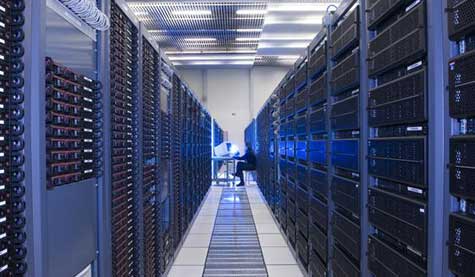 Parallel Requests
Assigned to computer
e.g., Search “Katz”
Parallel Threads
Assigned to core
e.g., Lookup, Ads
Parallel Instructions
>1 instruction @ one time
e.g., 5 pipelined instructions
Parallel Data
>1 data item @ one time
e.g., Add of 4 pairs of words
Hardware descriptions
All gates functioning in parallel at same time
SmartPhone
Warehouse Scale Computer
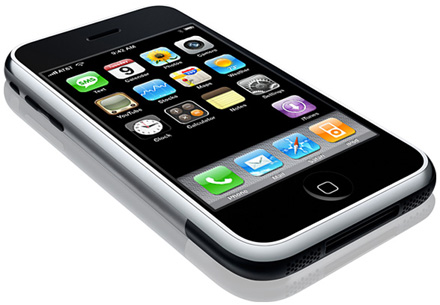 HarnessParallelism &
Achieve HighPerformance
Computer
…
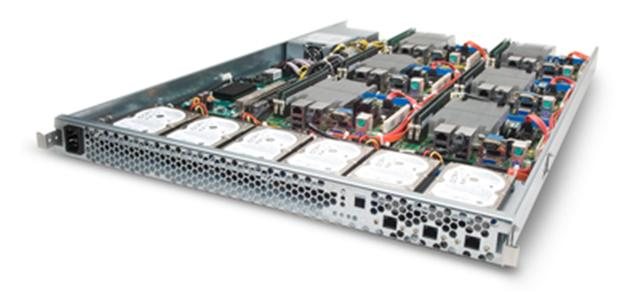 Core
Core
Memory               (Cache)
Input/Output
Core
Functional
Unit(s)
Instruction Unit(s)
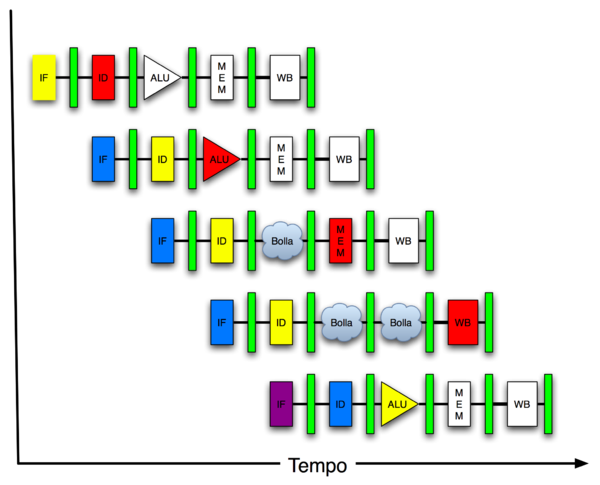 A3+B3
A2+B2
A1+B1
A0+B0
Main Memory
Logic Gates
10/5/12
Fall 2012 -- Lecture #2
28
6 Great Ideas in Computer Architecture
Layers of Representation/Interpretation
Moore’s Law
Principle of Locality/Memory Hierarchy
Parallelism
Performance Measurement & Improvement
Dependability via Redundancy
10/5/12
Fall 2012 -- Lecture #1
29
Great Idea #1: Levels of Representation/Interpretation
temp = v[k];
v[k] = v[k+1];
v[k+1] = temp;
High Level LanguageProgram (e.g., C)
Compiler
Anything can be representedas a number, i.e., data or instructions
lw	  $t0, 0($2)
lw	  $t1, 4($2)
sw	  $t1, 0($2)
sw	  $t0, 4($2)
Assembly  Language Program (e.g., MIPS)
Assembler
0000 1001 1100 0110 1010 1111 0101 1000
1010 1111 0101 1000 0000 1001 1100 0110 
1100 0110 1010 1111 0101 1000 0000 1001 
0101 1000 0000 1001 1100 0110 1010 1111
Machine  Language Program (MIPS)
Machine Interpretation
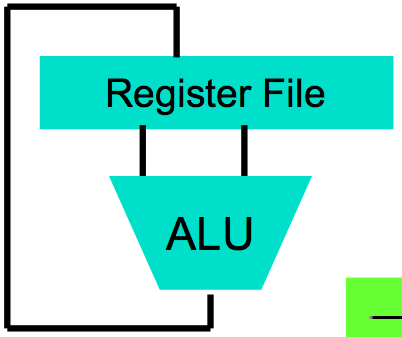 Hardware Architecture Description(e.g., block diagrams)
Architecture Implementation
Logic Circuit Description(Circuit Schematic Diagrams)
10/5/12
Fall 2012 -- Lecture #1
30
Predicts: 2X Transistors / chip every 2 years
#2: Moore’s Law
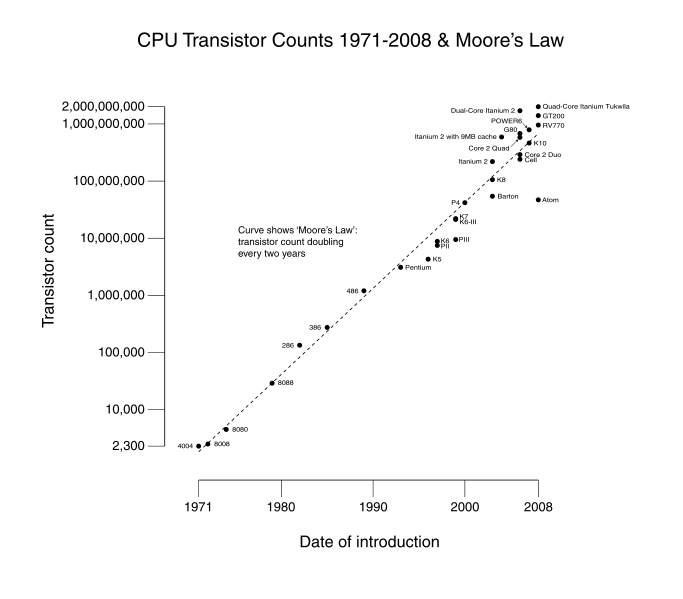 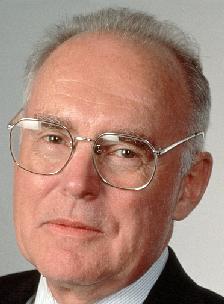 # of transistors on an  integrated circuit (IC)
Gordon MooreIntel CofounderB.S. Cal 1950!
Year
10/5/12
Fall 2012 -- Lecture #1
31
Great Idea #3: Principle of Locality/Memory Hierarchy
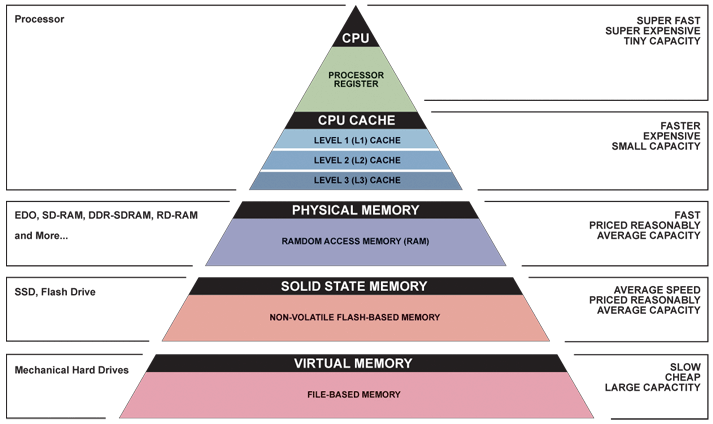 10/5/12
Fall 2012 -- Lecture #1
32
Great Idea #4: Parallelism
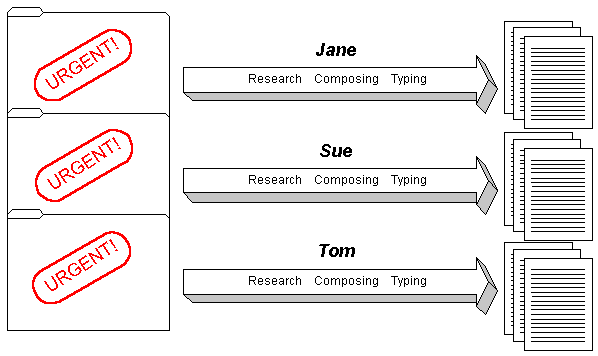 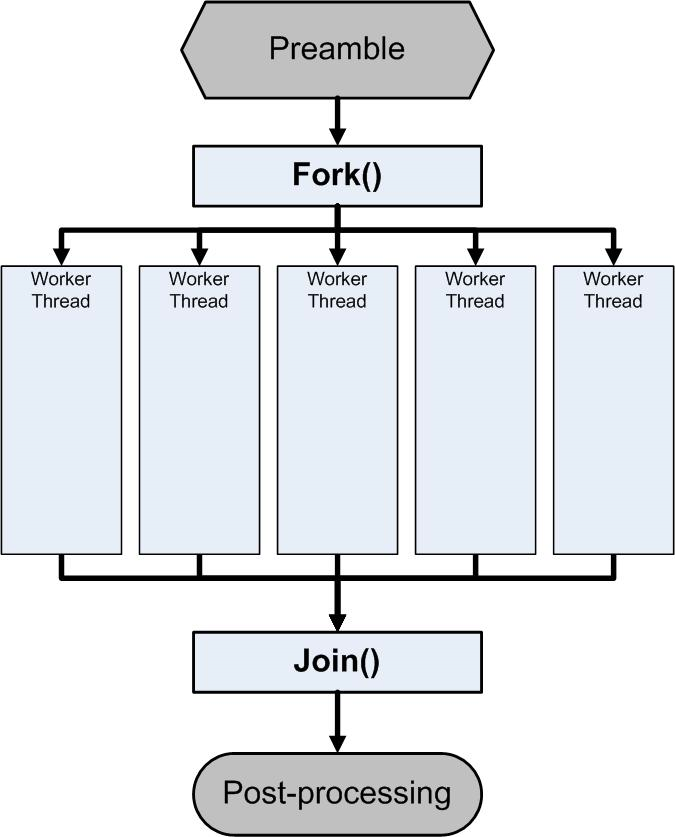 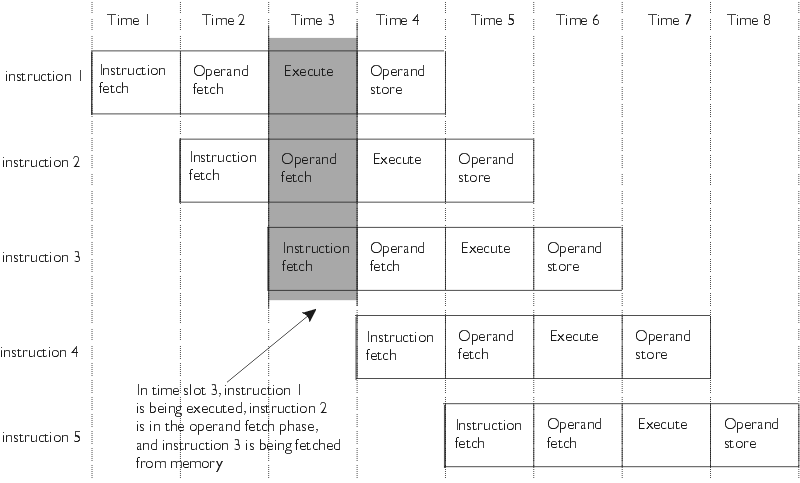 10/5/12
Fall 2012 -- Lecture #1
33
Great Idea #5: Performance Measurement and Improvement
Match application to underlying hardware to exploit:
Locality
Parallelism
Special hardware features, like specialized instructions (e.g., matrix manipulation)
Latency
How long to set the problem up
How much faster does it execute once it gets going
It is all about time to finish
Make common case fast!
10/5/12
Fall 2012 -- Lecture #1
34
Great Idea #6: Dependability via Redundancy
Redundancy so that a failing piece doesn’t make the whole system fail
1+1=2
2 of 3 agree
1+1=2
1+1=1
1+1=2
FAIL!
Increasing transistor density reduces the cost of redundancy
10/5/12
Fall 2012 -- Lecture #1
35
Warehouse-Scale Computers
Power Usage Effectiveness
Request-Level Parallelism
MapReduce
Handling failures
Costs of WSC
10/5/12
Fall 2012 -- Lecture #18
36
C Language and Compilation
C Types, including Structs, Consts, Enums
Arrays and strings
C Pointers
C functions and parameter passing
10/5/12
Fall 2012 -- Lecture #18
37
MIPS Instruction Set
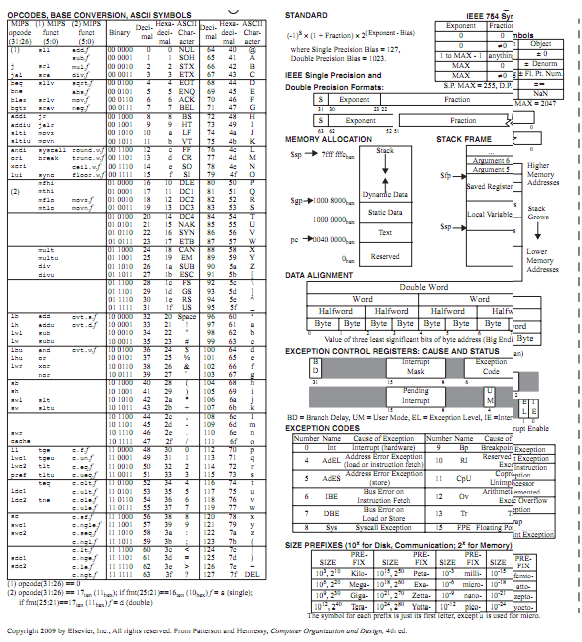 ALU operations
Loads/Stores
Branches/Jumps

Registers
Memory

Function calling conventions
Stack
10/5/12
Fall 2012 -- Lecture #18
38
Everything is a Number
Binary
Signed versus Unsigned
One’s Complement/Two’s Complement
Floating-Point numbers
Character Strings

Instruction Encoding
10/5/12
Fall 2012 -- Lecture #18
39
Components of a Computer
Memory
Processor
Input
Enable?
Read/Write
Control
Datapath
Address
Arithmetic & Logic Unit
(ALU)
Bytes
PC
Write Data
Registers
ReadData
Output
Processor-Memory Interface
I/O-Memory Interfaces
10/5/12
Fall 2012 -- Lecture #10
40
Caches
Spatial/Temporal Locality
Instruction versus Data
Block size, capacity
Direct-Mapped cache
3 C’s
Cache-aware performance programming
10/5/12
Fall 2012 -- Lecture #18
41
Parallelism
SIMD/MIMD/MISD/SISD
Amdahl’s Law
Strong vs weak scaling
Data-Parallel execution
10/5/12
Fall 2012 -- Lecture #18
42
…in Conclusion
Intel SSE SIMD Instructions
One instruction fetch that operates on multiple operands simultaneously
128-bit XMM registers
SSE Instructions in C
Embed the SSE machine instructions directly into C programs through use of intrinsics
Achieve efficiency beyond that of optimizing compiler
10/5/12
Fall 2012 -- Lecture #18
43